Printf (“Are there prerequisites to learning how to code?\r\n”;
Ken Perry
What is it?
How do you define programming?
Definition
The planning, scheduling, or performing of a program
The process of instructing or learning by means of an instructional program
The process of preparing an instructional program for a device (such as a computer)
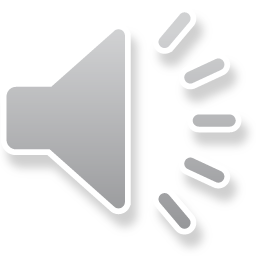 Wake up!
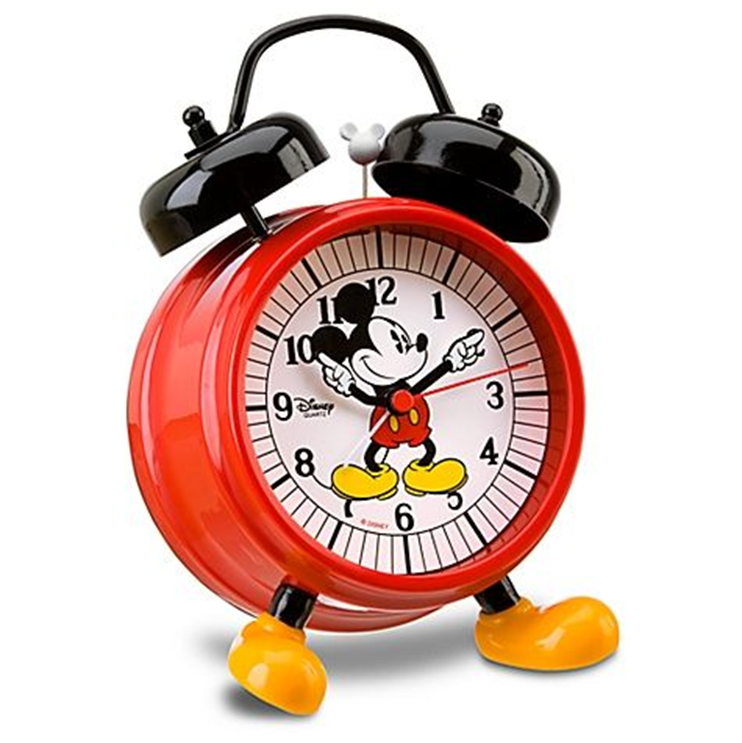 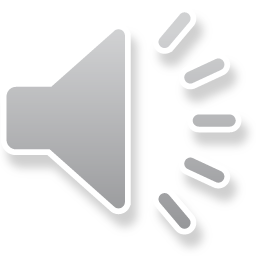 [Speaker Notes: Alt Text – A picture of a big old Mickey Mouse alarm clock with two bells on top.]
Basic Skills
Step by step instructions
Spatial awareness
Alphabetization and number line
Communication skills
Understanding of math orders of precedence
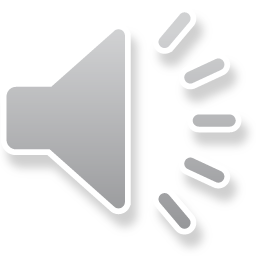 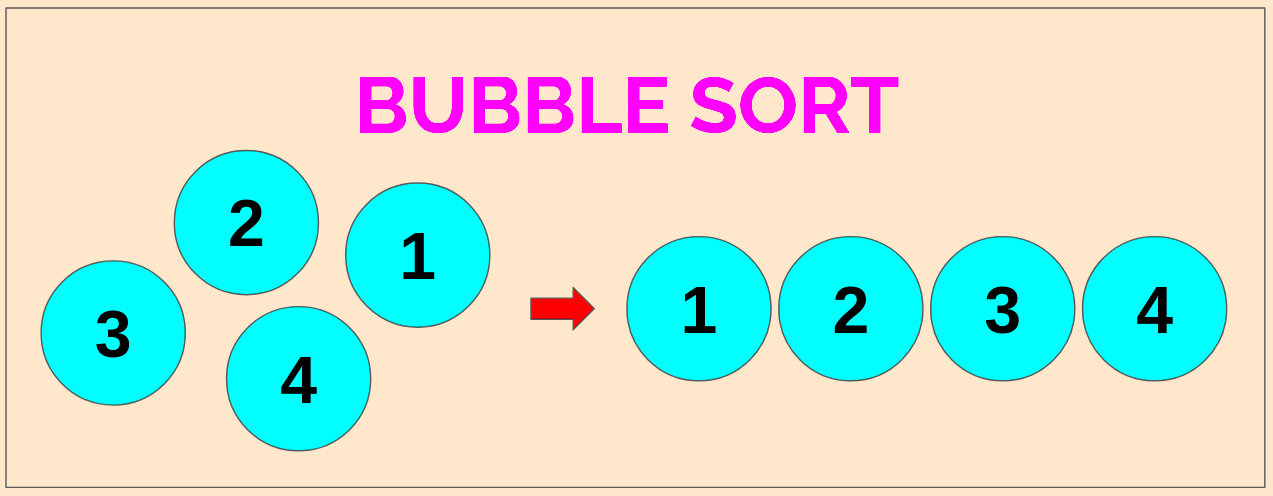 Step 1: Start 
Step 2: Read the array of given items from the user. 
Step 3: Take the first element (index = 0), compare the current element with the next element. 
Step 4: If the current element is greater than the next element, swap them. 
Step 5: Else, If the current element is less than the next element, then move to the next element. 
Step 6: Repeat Step 3 to Step 5 until all elements are sorted. 
Step 7: Stop
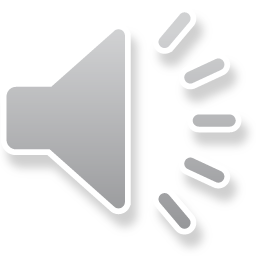 [Speaker Notes: Alt text: Picture of bubble sort showing numbers 1-4 on the left in a random grouping, transitional arrow to the right pointing to numbers 1-4 arranged in a straight line, in ascending order.]
Input/Output
Keyboard, braille display, and/or touch screens. 
Letters
Symbols
Modifiers
Screens, speakers, embosser, and/or printer.
Are there others?
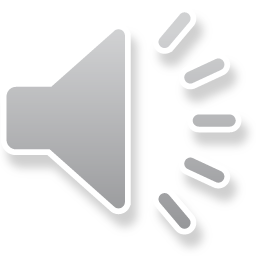 Access Software Proficiency
Magnification Software
Screen Readers
JAWS
NVDA
Narrator
Talkback
VoiceOver
ZoomText
Microsoft Magnifier
iOS Magnifier
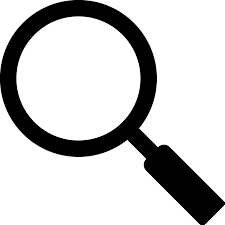 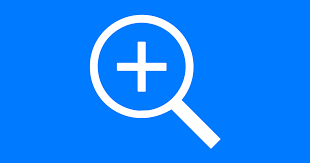 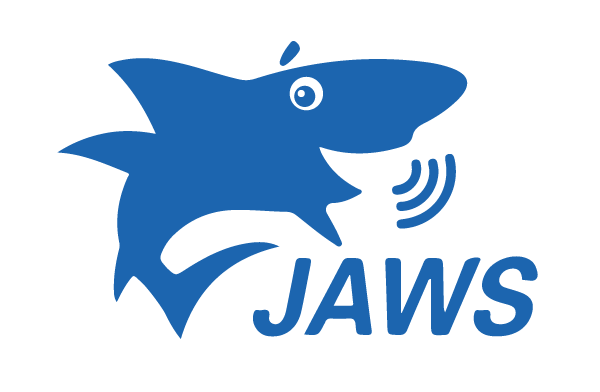 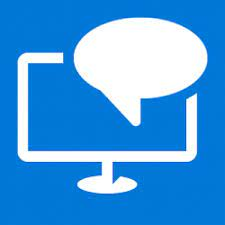 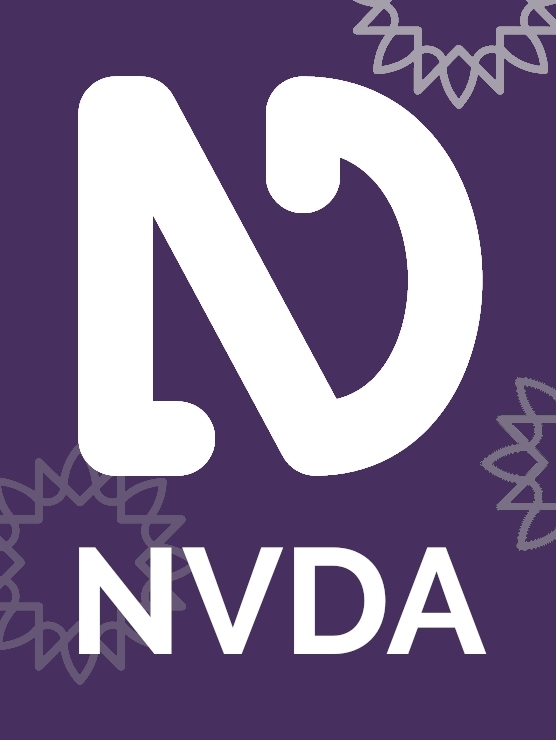 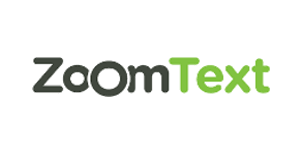 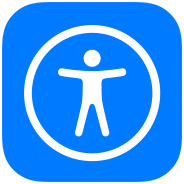 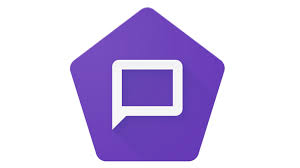 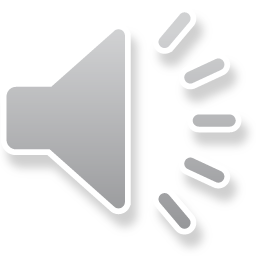 [Speaker Notes: Alt Text: Various screen reader and magnification software logos.]
OS Proficiency
iOS
Mac
Windows
Linux
ChromeOS

Does the OS matter?
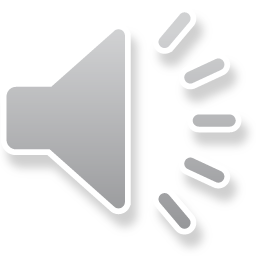 OS Extras
GUI
Command line
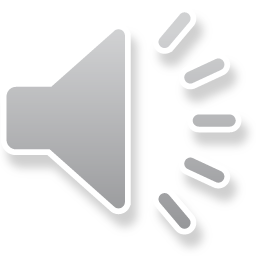 Web
Chrome
Firefox
Edge
Safari

Are web skills needed?
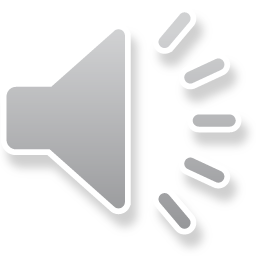 Development Environments
Notepad
NotePad++
Emacs
Eclipse
VI
IntelliJ
Visual Studio Code
Web Editors
Something else?

Does it matter which?
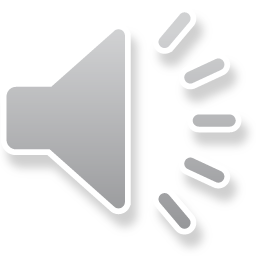 Most important skills
Inquisitiveness.
Self-motivation.
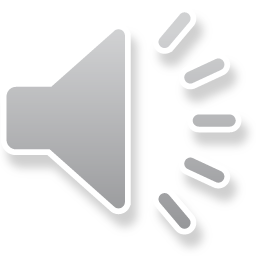 Thank you
Ken Perry – kperry@aph.org
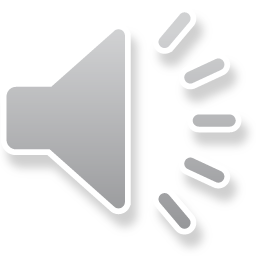